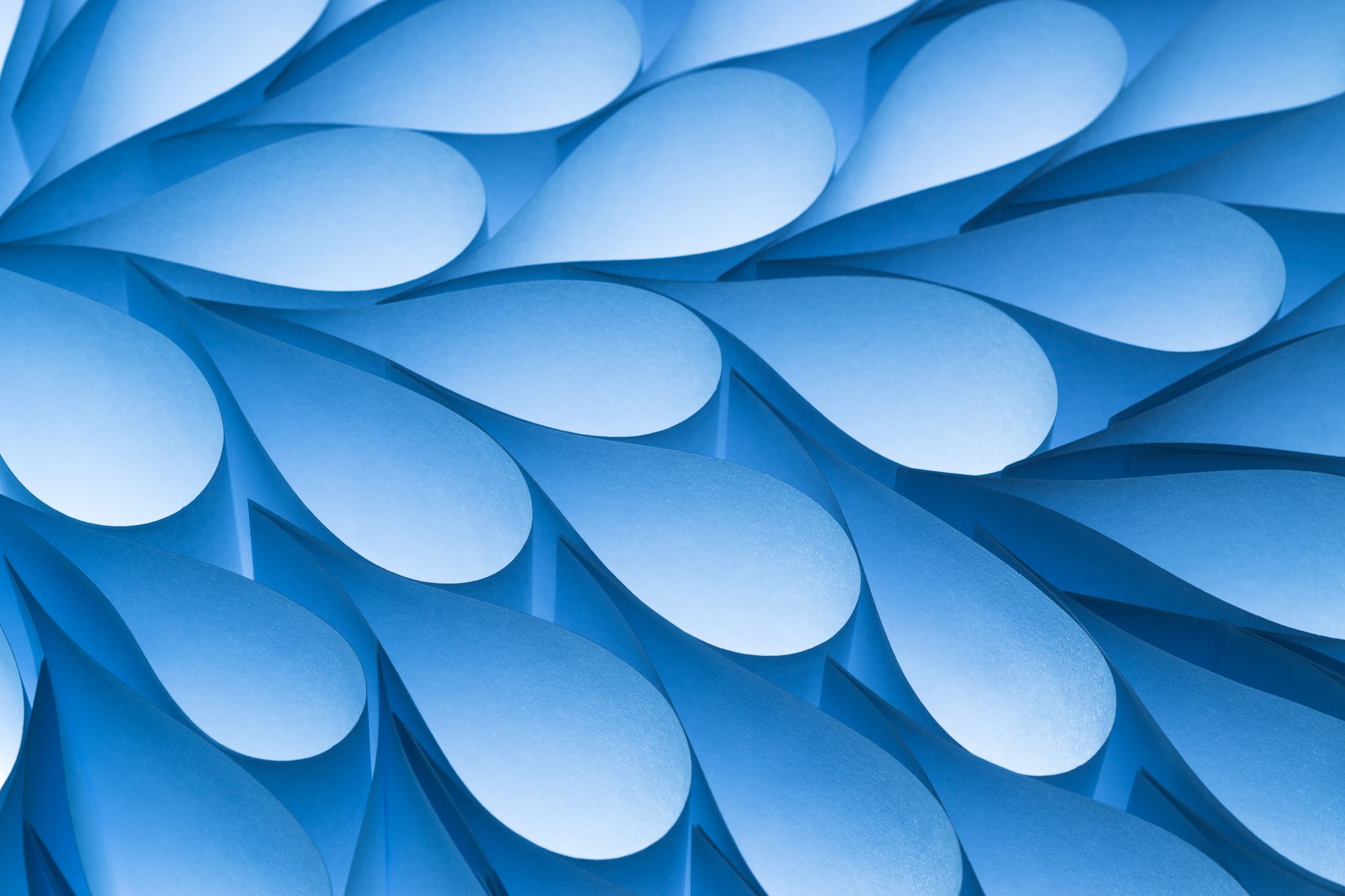 Classification des bactéries
Bertrand Faurie – 2020 
Bioscience.fun
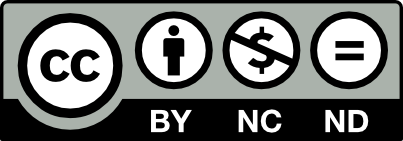 Vademecum
Commencer
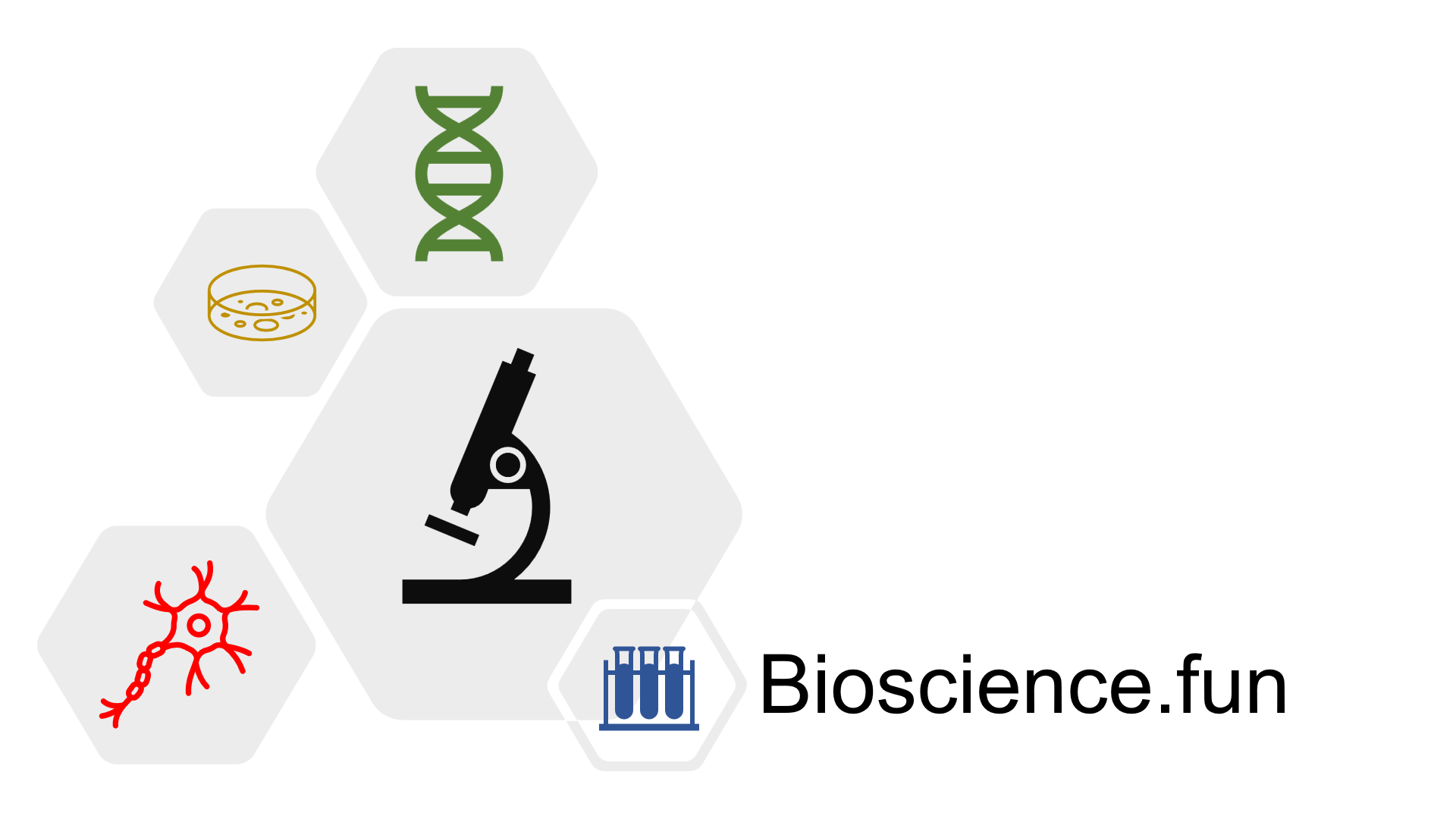 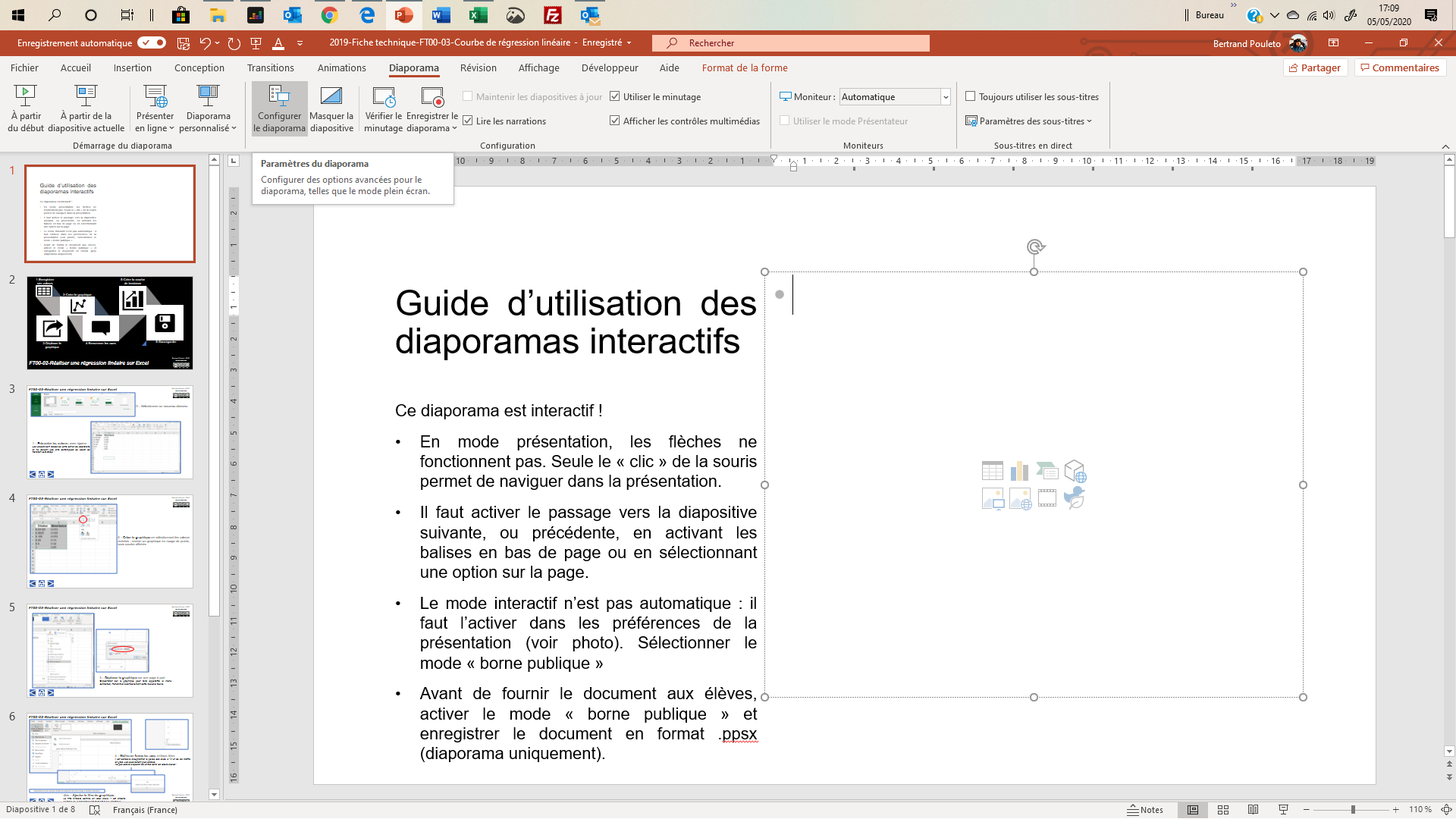 Guide d’utilisation des diaporamas interactifs
①
Note : cette diapositive n’apparaîtra pas dans la présentation finale ! Il n’est pas nécessaire de la supprimer.
Ce diaporama est interactif !
En mode présentation, les flèches ne fonctionnent pas. Seule le « clic » de la souris permet de naviguer dans la présentation.
Il faut activer le passage vers la diapositive suivante, ou précédente, en activant les balises en bas de page ou en sélectionnant une option sur la page.
Vérifier que le mode « interactif » est activé (voir ci-contre). Sélectionner le mode « borne plein-écran »
Avant de fournir le document aux élèves, activer le mode « borne plein-écran » et enregistrer le document en format .ppsx (diaporama uniquement).
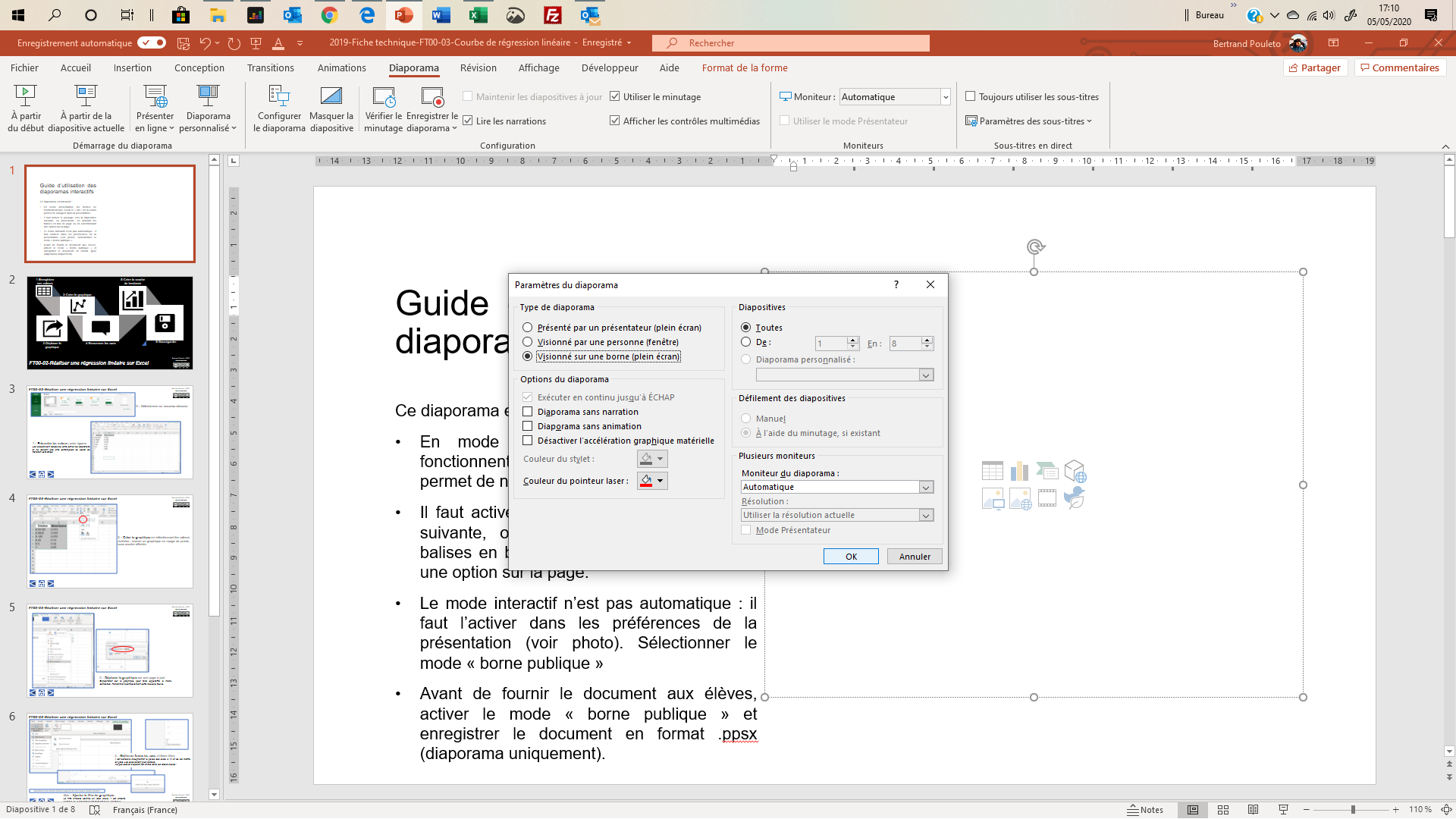 Bertrand Faurie – 2020 
Bioscience.fun
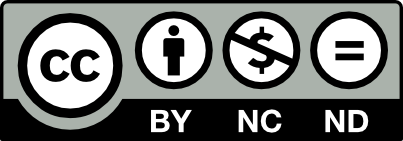 ②
③
Forme de la cellule
Bertrand Faurie – 2020 
Bioscience.fun
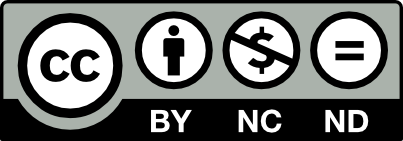 Etat-frais
Comment déterminer la forme d’une cellule ?
GRAM
Bertrand Faurie – 2020 
Bioscience.fun
GRAM +
GRAM -
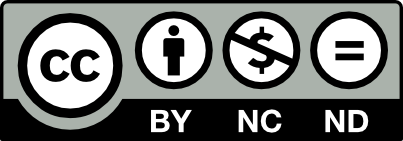 Bertrand Faurie – 2020 
Bioscience.fun
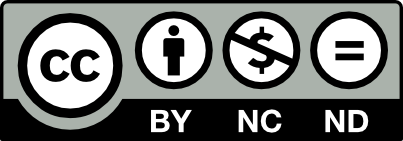 Test Oxydase
Bertrand Faurie – 2020 
Bioscience.fun
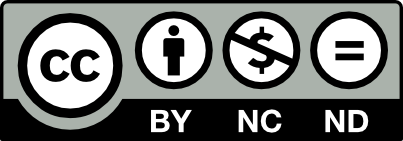 Test Ox
Comment déterminer le caractère oxydase d’une cellule ?
Type respiratoire
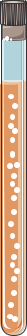 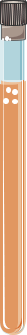 Bertrand Faurie – 2020 
Bioscience.fun
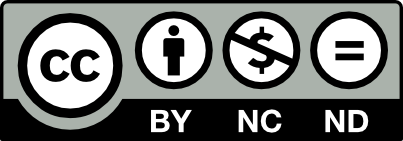 AAF
AS
Milieu VF
Comment déterminer le type respiratoire d’une bactérie ?
AAF
Milieu Hugh et Leifson
MEVAG = fermentation
Bertrand Faurie – 2020 
Bioscience.fun
Nitrate réductase
Nitrate réductase = +/stade nitrite
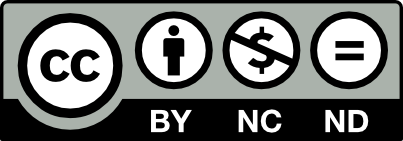 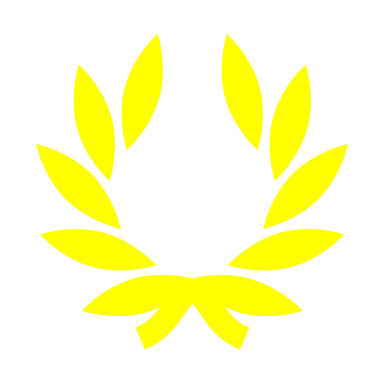 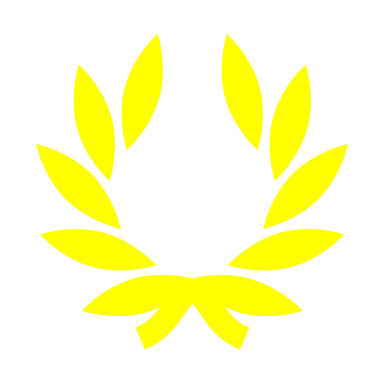 AS
Rares Pseudomonas et Xanthomonas
Bertrand Faurie – 2020 
Bioscience.fun
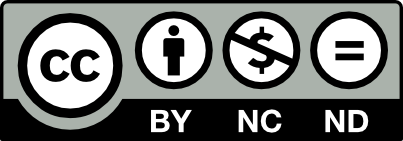 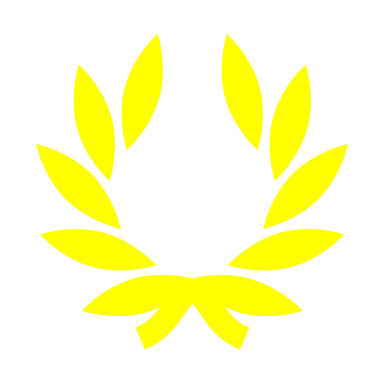 AAF
Enterobacteriaceae
Escherishia coli
Citrobacter freundi
Klebsiella spp
Proteus spp
Bertrand Faurie – 2020 
Bioscience.fun
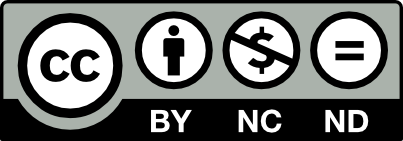 API 20E
Comment déterminer définitivement l’espèce ?
Type respiratoire
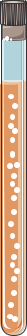 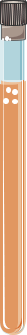 Bertrand Faurie – 2020 
Bioscience.fun
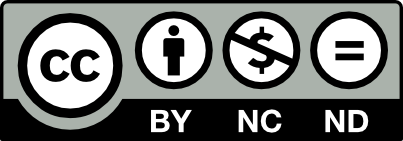 AAF
AS
Milieu VF
Comment déterminer le type respiratoire d’une bactérie ?
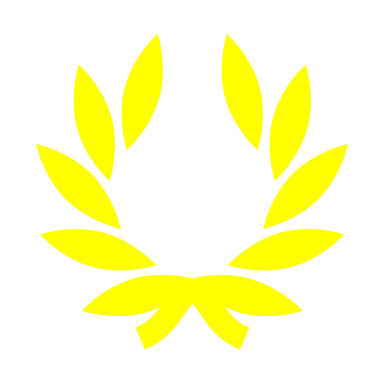 AAF
Vibrio
Plesiomonas
Aeromonas
Bertrand Faurie – 2020 
Bioscience.fun
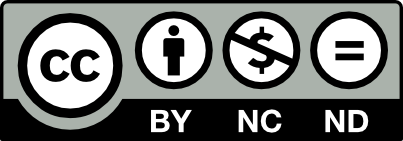 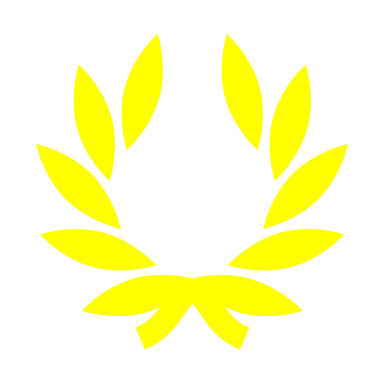 AS
Pseudomonas
Burkholderia
Alcaligenes
Flavobacterium
Bertrand Faurie – 2020 
Bioscience.fun
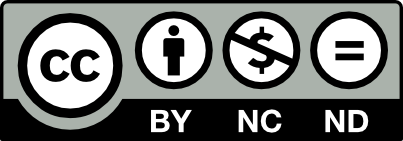 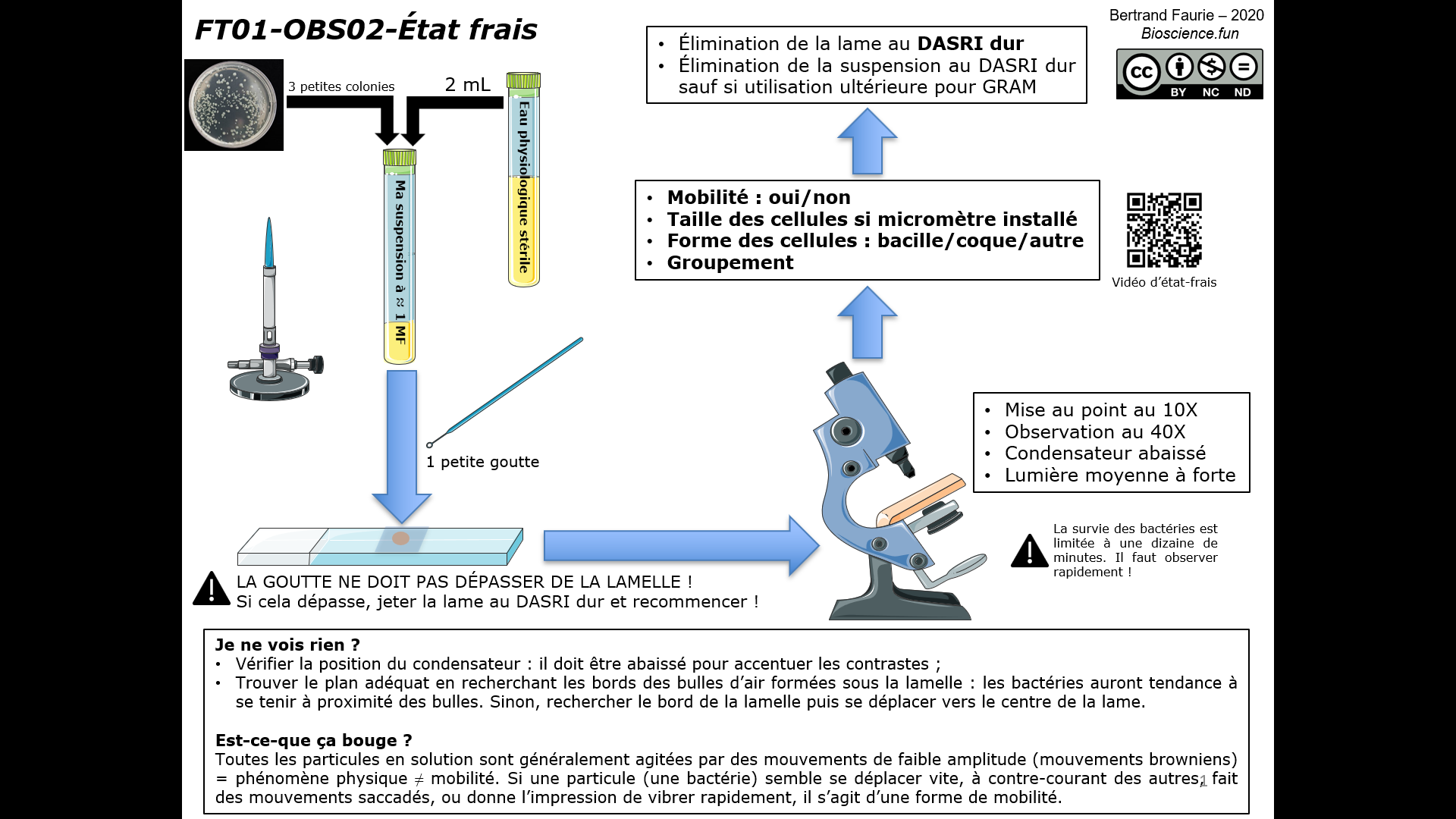 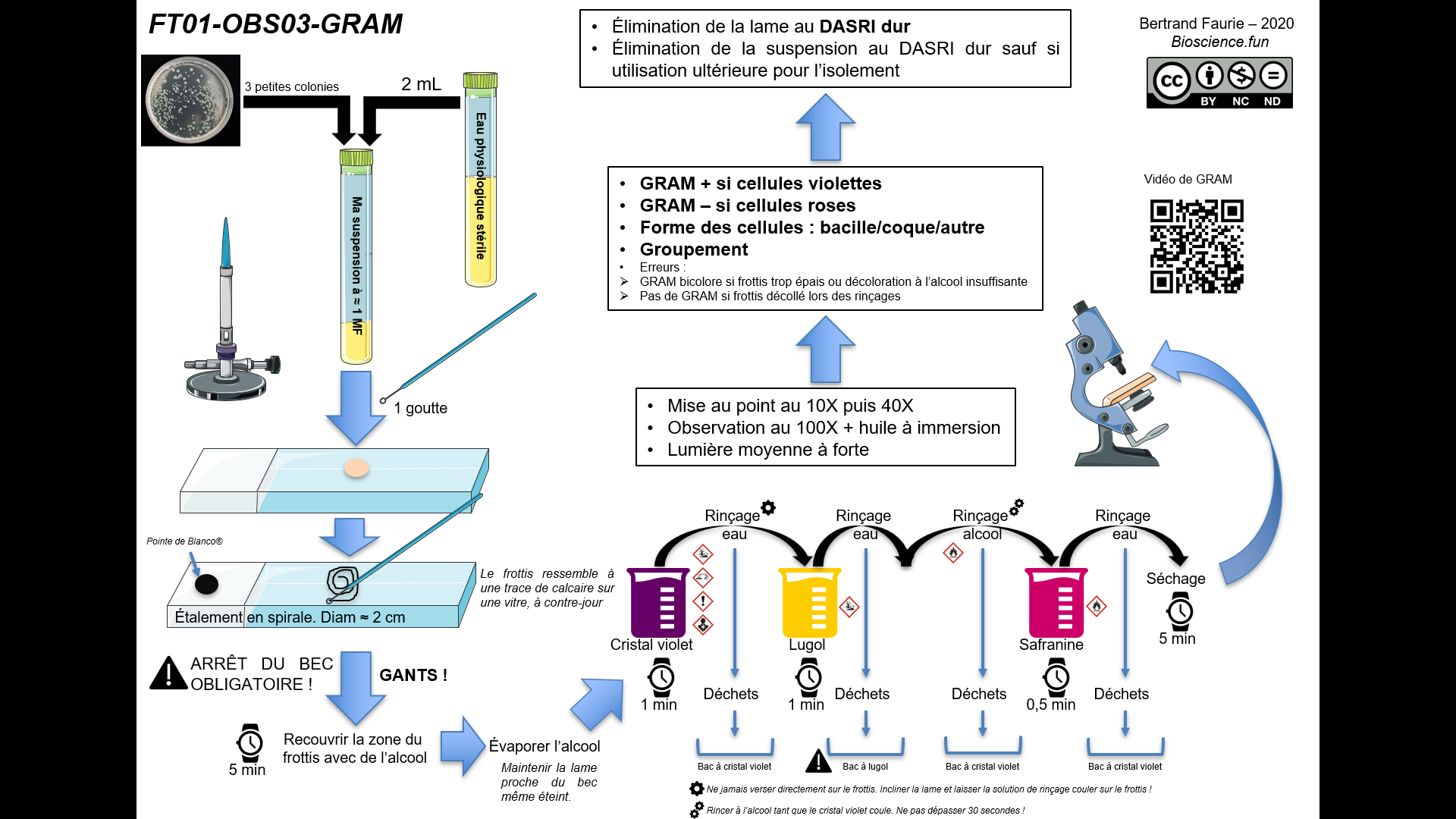 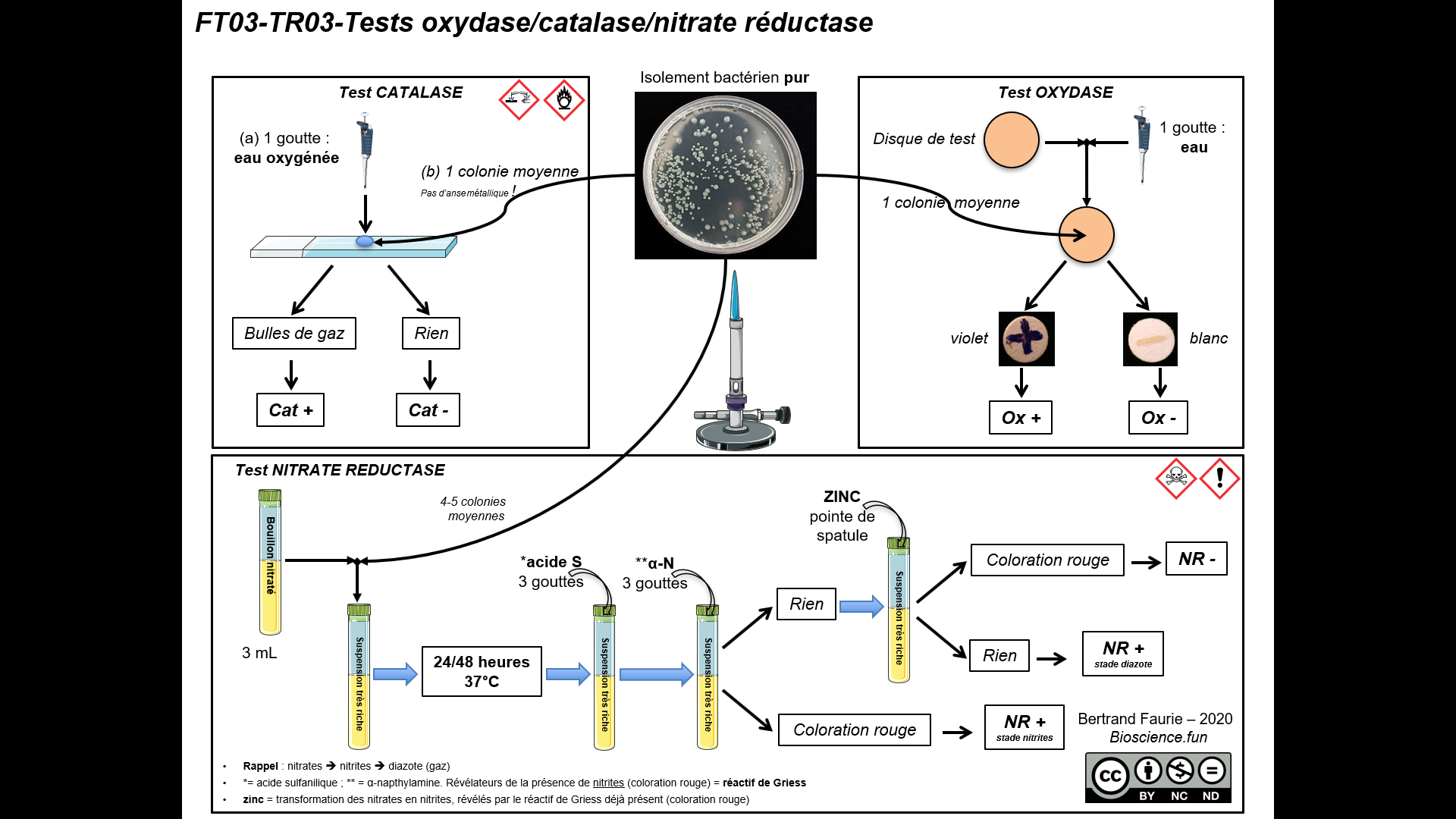 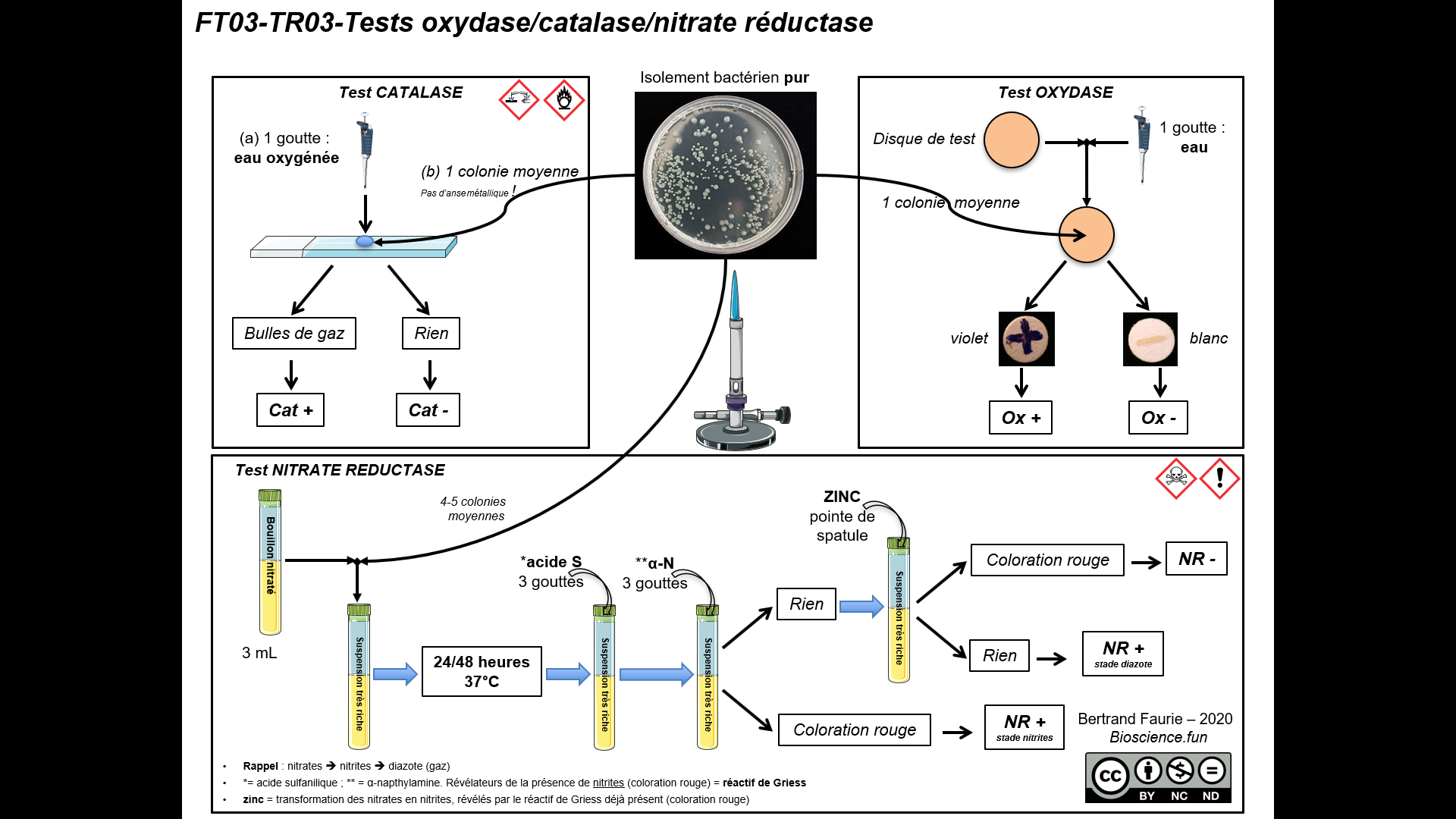 Ox-cat
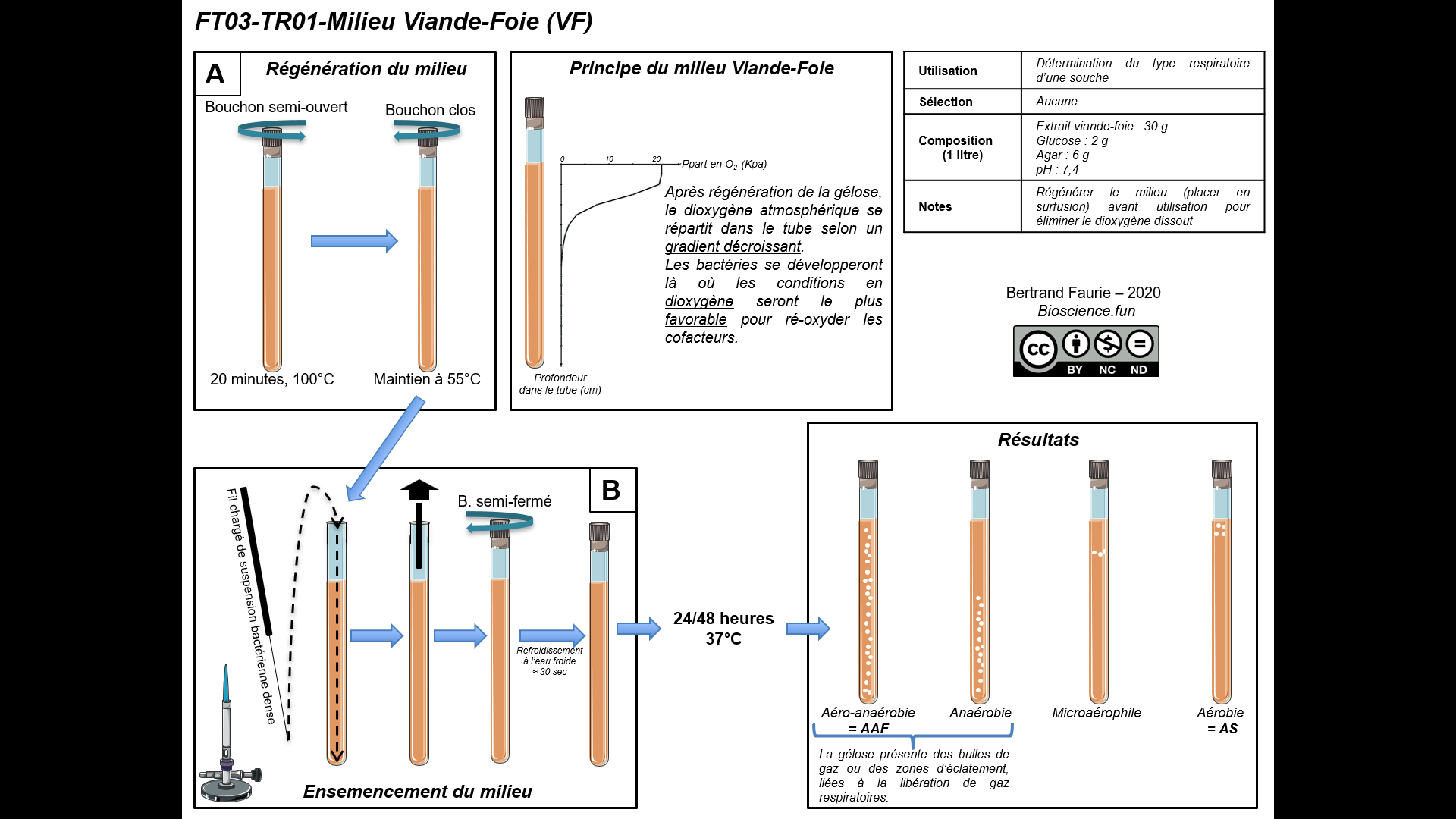 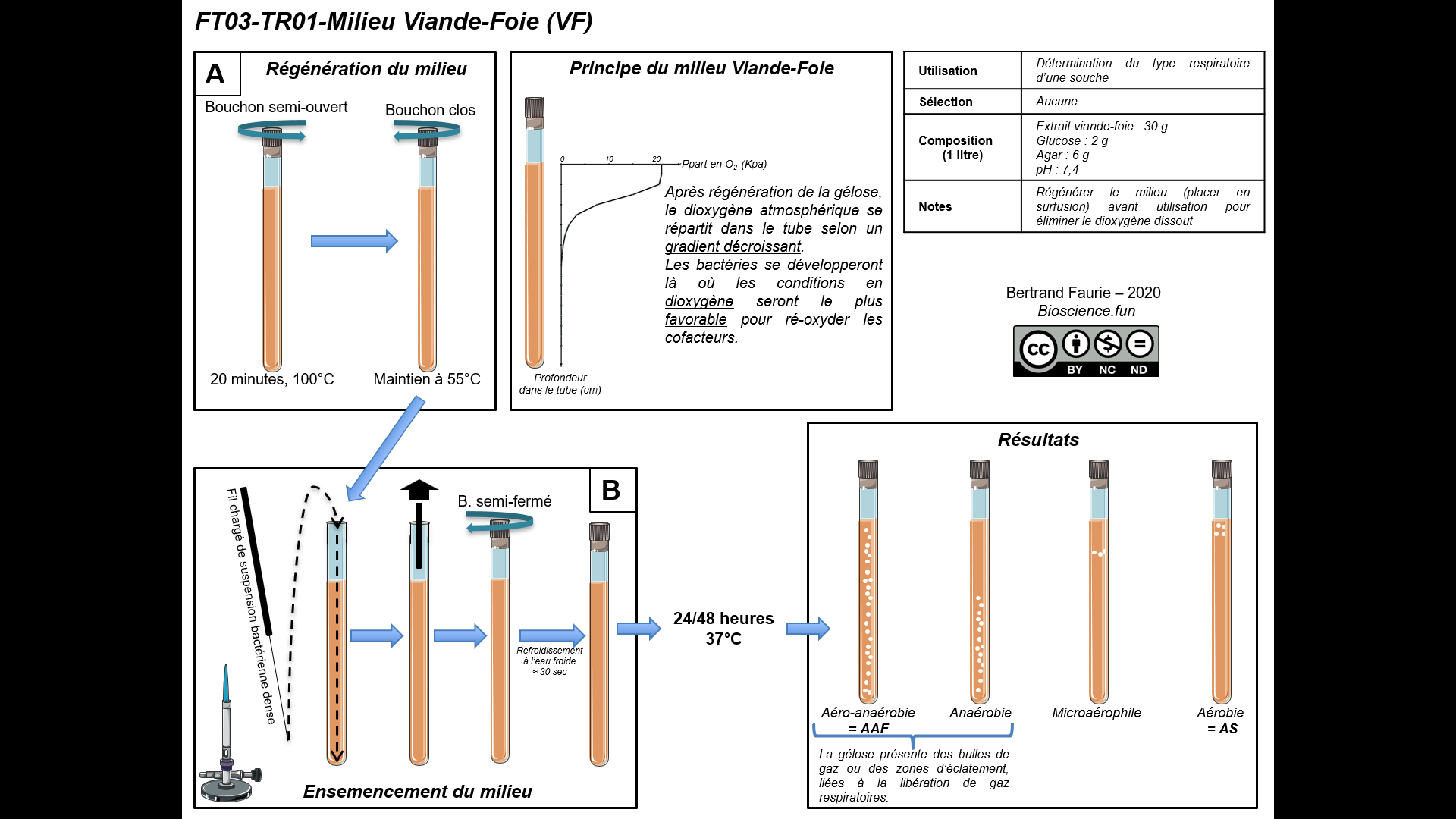 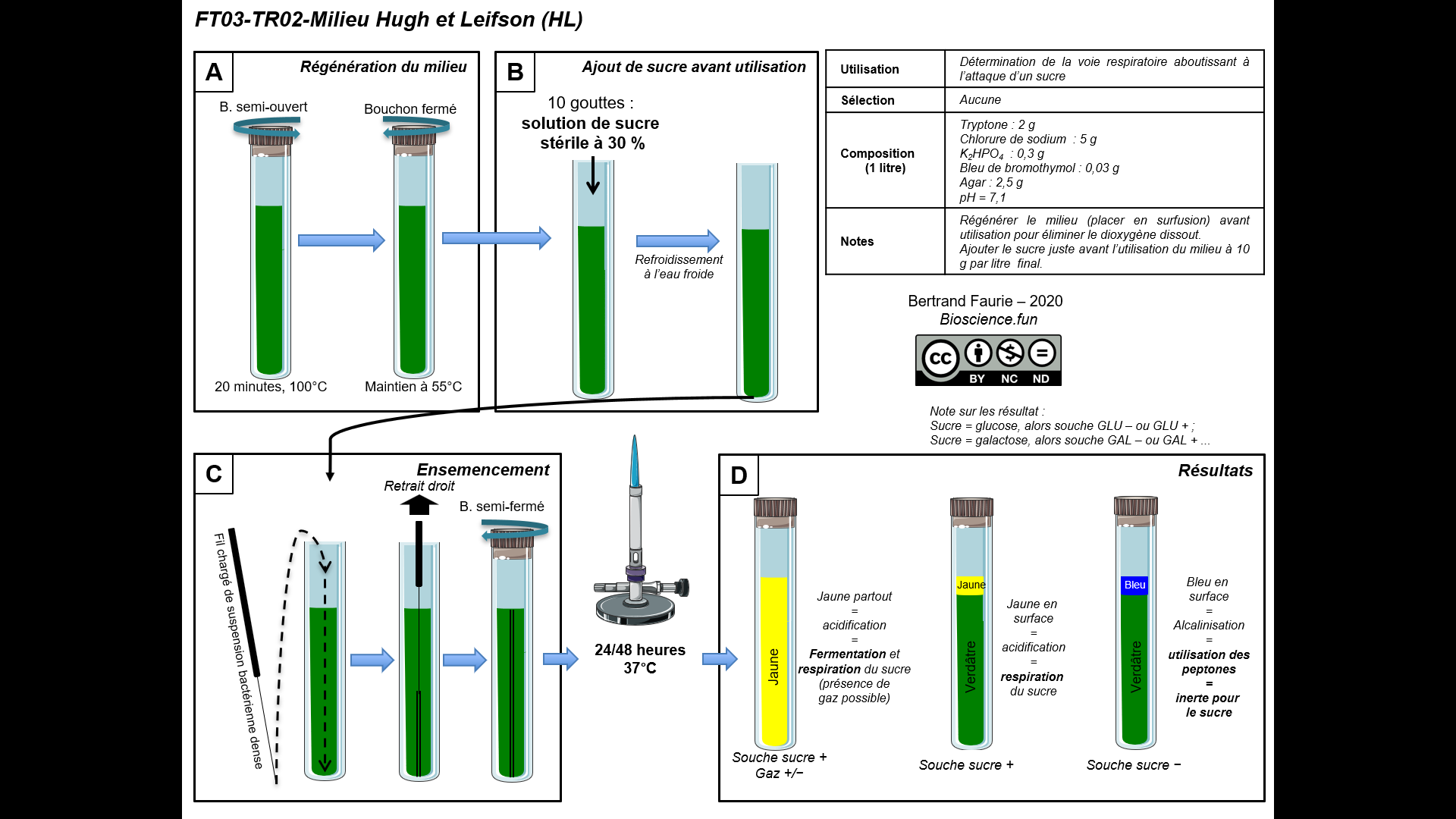 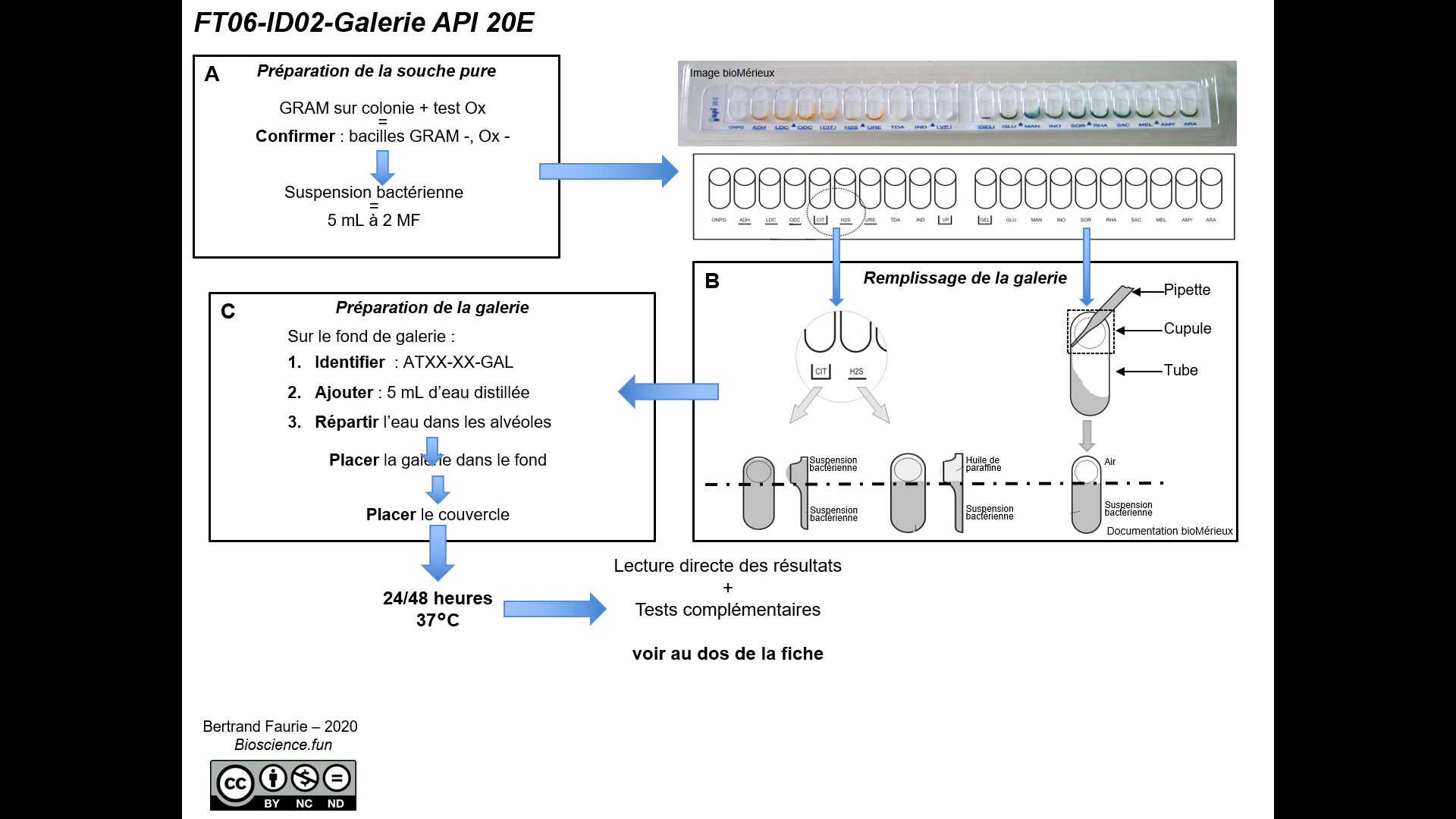 Résultats
Identification
Bertrand Faurie – 2020 
Bioscience.fun
GRAM +
GRAM -
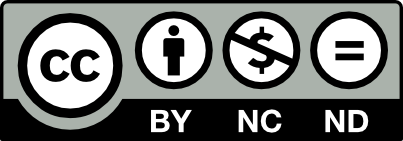 Bertrand Faurie – 2020 
Bioscience.fun
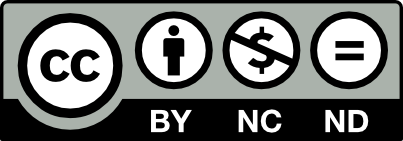 Test Catalase
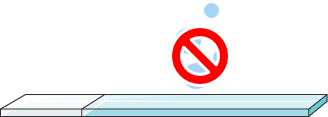 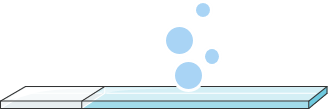 Bertrand Faurie – 2020 
Bioscience.fun
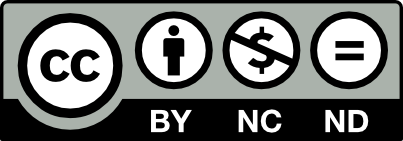 Test Cat
Comment déterminer le caractère catalase d’une cellule ?
Type respiratoire
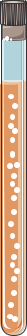 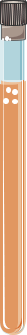 Bertrand Faurie – 2020 
Bioscience.fun
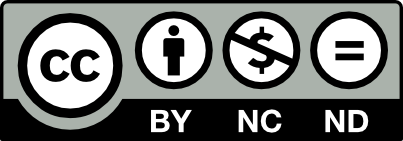 AAF
AS
Milieu VF
Comment déterminer le type respiratoire d’une bactérie ?
AAF
COAGULASE
Bertrand Faurie – 2020 
Bioscience.fun
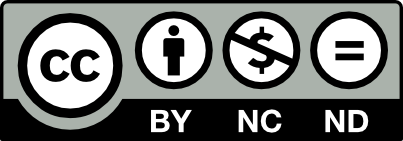 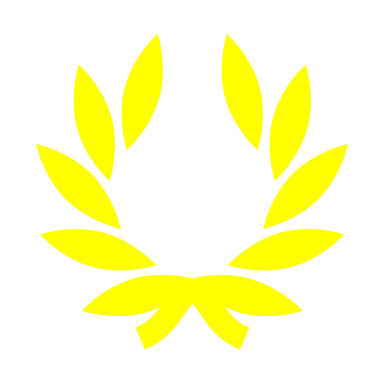 AAF
Staphylococcus non-aureus
Bertrand Faurie – 2020 
Bioscience.fun
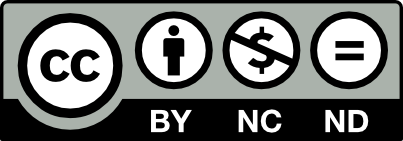 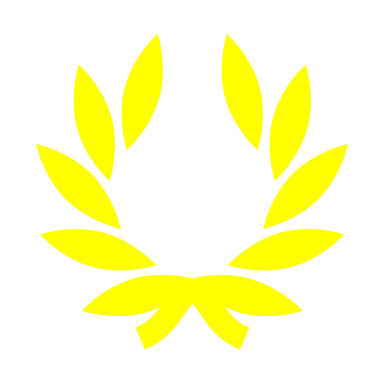 AAF
Staphylococcus aureus
Bertrand Faurie – 2020 
Bioscience.fun
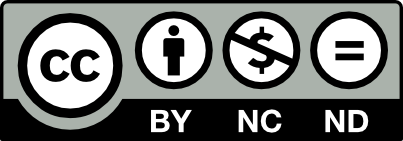 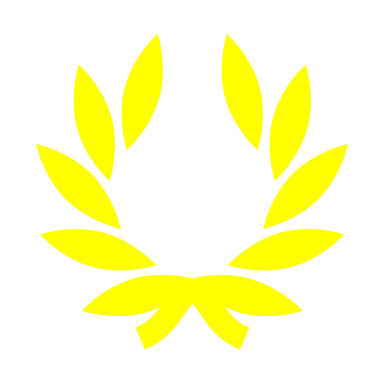 AS
Micrococcus spp
Bertrand Faurie – 2020 
Bioscience.fun
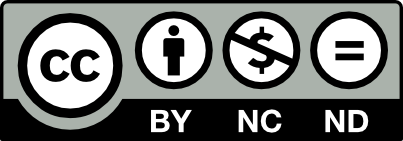 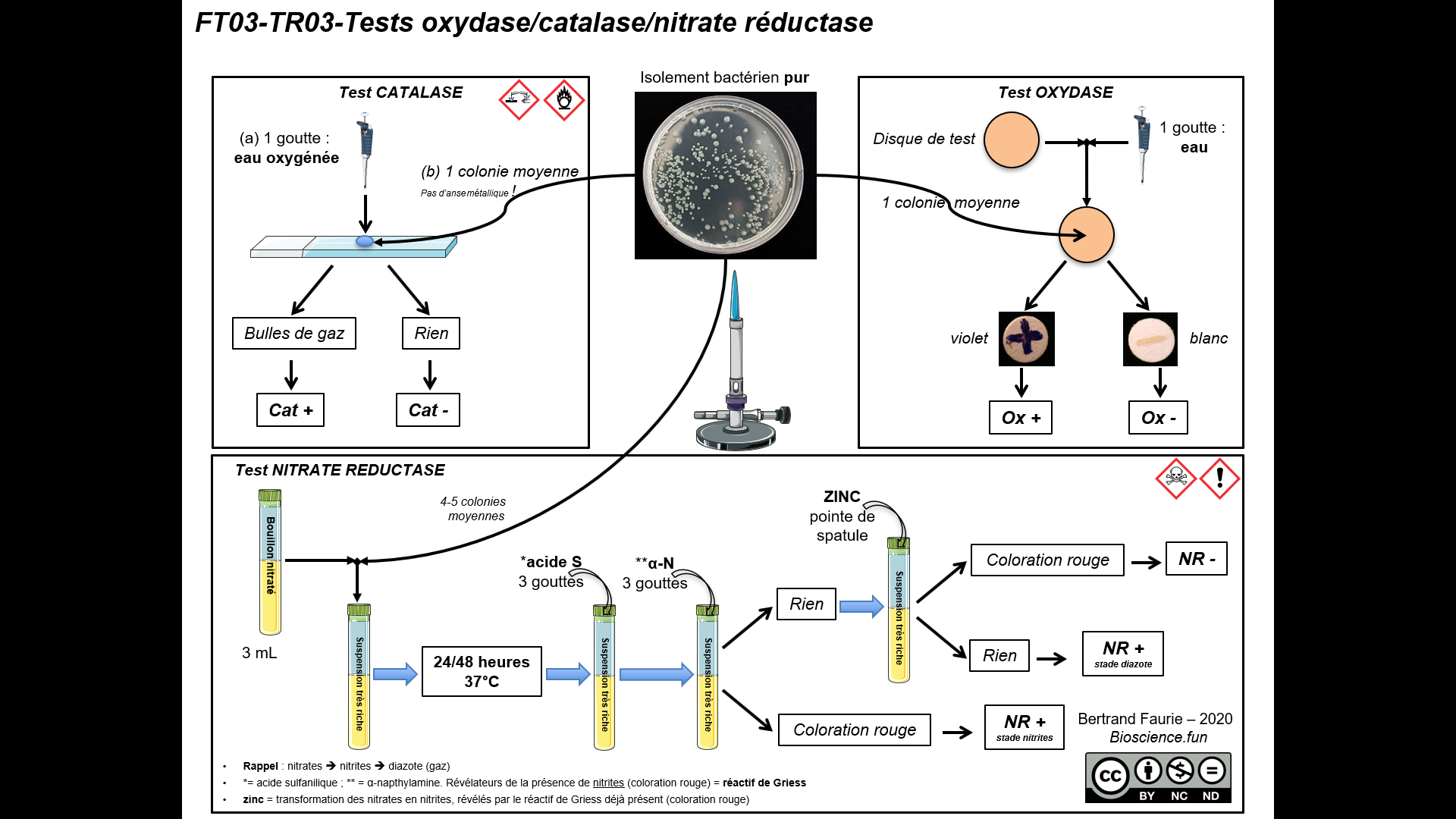 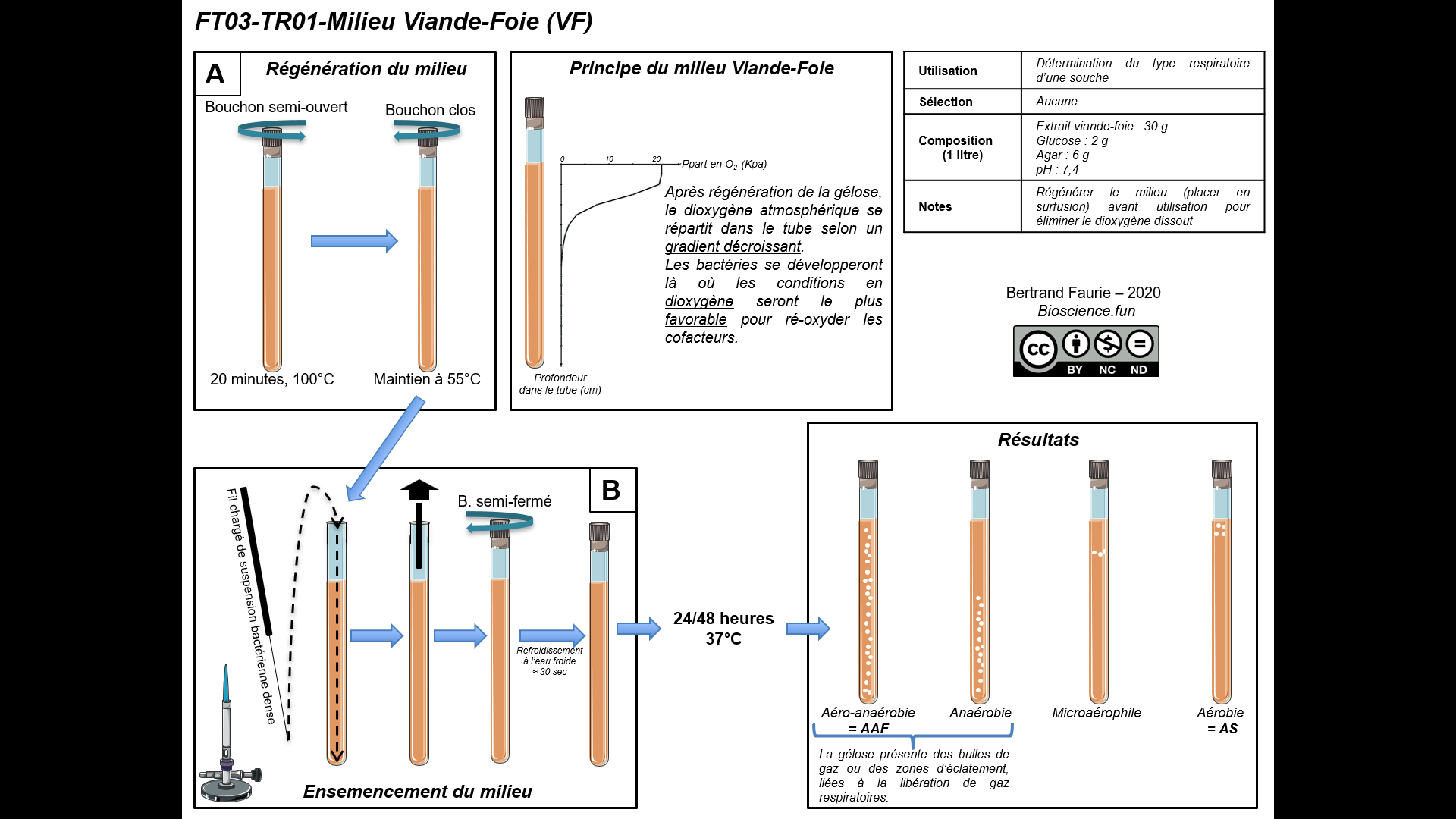